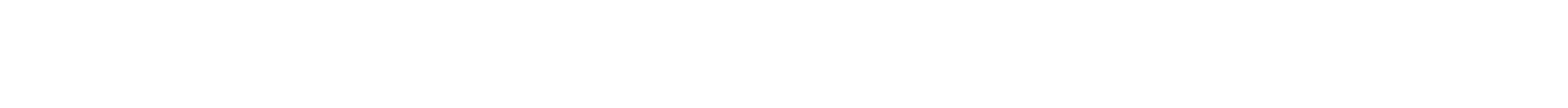 Sample Title
Authors
Affiliations
Sample Heading

Lorem ipsum dolor sit amet, consectetur adipiscing elit. Pellentesque commodo ligula vestibulum turpis molestie laoreet. Pellentesque habitant morbi tristique senectus et netus et malesuada fames ac turpis egestas. Vivamus tempor nisl in mi malesuada aliquet. Vestibulum ut nibh urna, semper elementum nunc. Aenean sollicitudin convallis dolor eget fringilla. Fusce consequat molestie massa vulputate dapibus. Aliquam orci orci, ullamcorper sed facilisis vitae, sodales id leo. In quis porta quam. Pellentesque diam sapien, convallis cursus interdum vel, bibendum ac orci. 

Mauris ullamcorper sagittis neque at pulvinar. Praesent id elit orci. Cras leo mi, pulvinar eget tempor eget, fringilla ultrices leo. Suspendisse potenti. Quisque eleifend, nibh eget vulputate venenatis, lectus lacus mattis nibh, eleifend tempor odio nunc ac leo. Pellentesque dapibus lacinia volutpat. Praesent sollicitudin, nibh eget lobortis varius, nibh enim laoreet nibh, vel viverra sem metus nec augue. In hac habitasse platea dictumst. Praesent semper congue ipsum ac scelerisque. Morbi posuere hendrerit lectus ac porttitor. Nulla pellentesque felis magna, quis rutrum purus.
Sample Heading

Lorem ipsum dolor sit amet, consectetur adipiscing elit. Pellentesque commodo ligula vestibulum turpis molestie laoreet. Pellentesque habitant morbi tristique senectus et netus et malesuada fames ac turpis egestas. Vivamus tempor nisl in mi malesuada aliquet. Vestibulum ut nibh urna, semper elementum nunc. Aenean sollicitudin convallis dolor eget fringilla. Fusce consequat molestie massa vulputate dapibus. Aliquam orci orci, ullamcorper sed facilisis vitae, sodales id leo. In quis porta quam. Pellentesque diam sapien, convallis cursus interdum vel, bibendum ac orci. 

Mauris ullamcorper sagittis neque at pulvinar. Praesent id elit orci. Cras leo mi, pulvinar eget tempor eget, fringilla ultrices leo. Suspendisse potenti. Quisque eleifend, nibh eget vulputate venenatis, lectus lacus mattis nibh, eleifend tempor odio nunc ac leo. Pellentesque dapibus lacinia volutpat. Praesent sollicitudin, nibh eget lobortis varius, nibh enim laoreet nibh, vel viverra sem metus nec augue. In hac habitasse platea dictumst. Praesent semper congue ipsum ac scelerisque. Morbi posuere hendrerit lectus ac porttitor. Nulla pellentesque felis magna, quis rutrum purus.
Sample Heading

Lorem ipsum dolor sit amet, consectetur adipiscing elit. Pellentesque commodo ligula vestibulum turpis molestie laoreet. Pellentesque habitant morbi tristique senectus et netus et malesuada fames ac turpis egestas. Vivamus tempor nisl in mi malesuada aliquet. Vestibulum ut nibh urna, semper elementum nunc. Aenean sollicitudin convallis dolor eget fringilla. Fusce consequat molestie massa vulputate dapibus. Aliquam orci orci, ullamcorper sed facilisis vitae, sodales id leo. In quis porta quam. Pellentesque diam sapien, convallis cursus interdum vel, bibendum ac orci. 

Mauris ullamcorper sagittis neque at pulvinar. Praesent id elit orci. Cras leo mi, pulvinar eget tempor eget, fringilla ultrices leo. Suspendisse potenti. Quisque eleifend, nibh eget vulputate venenatis, lectus lacus mattis nibh, eleifend tempor odio nunc ac leo. Pellentesque dapibus lacinia volutpat. Praesent sollicitudin, nibh eget lobortis varius, nibh enim laoreet nibh, vel viverra sem metus nec augue. In hac habitasse platea dictumst. Praesent semper congue ipsum ac scelerisque. Morbi posuere hendrerit lectus ac porttitor. Nulla pellentesque felis magna, quis rutrum purus.
The University of Connecticut is an Equal Opportunity Employer and Program Provider.